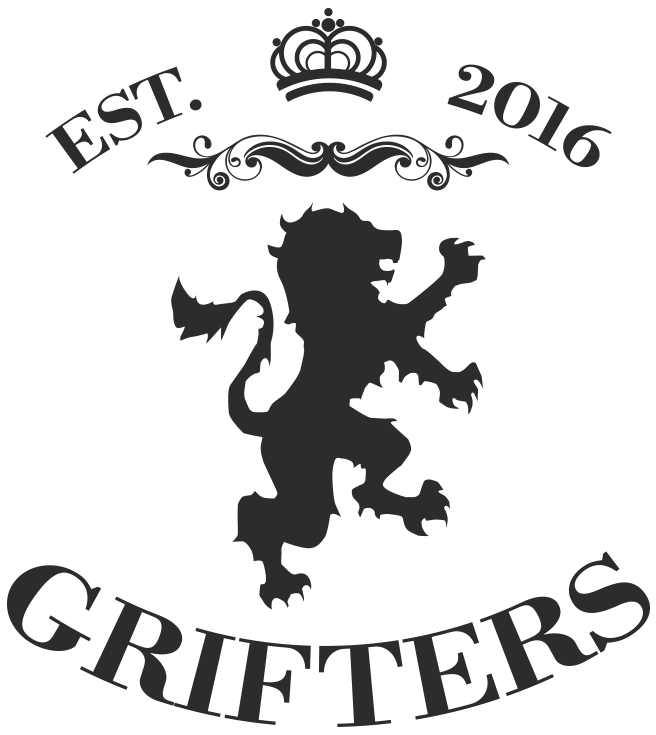 SMART ACCESSORIES
Reno Meisalu
CEO
MILLIONS OF WALLETS ARE SOLD EACH YEAR, BUT STILL...
DISCONNECTED
IMPRACTICAL
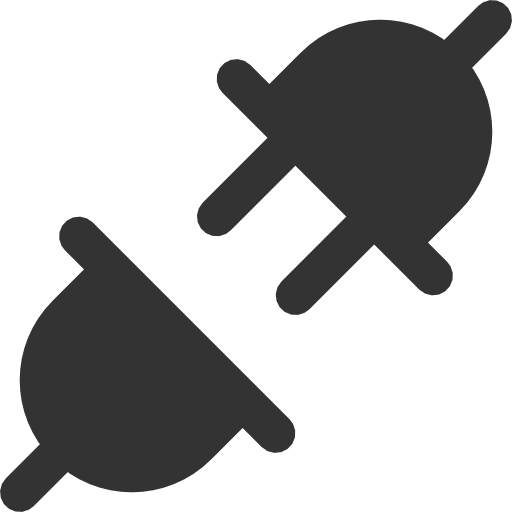 UNINSPIRING
LOST AND LEFT HOME TOO OFTEN
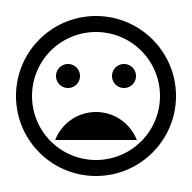 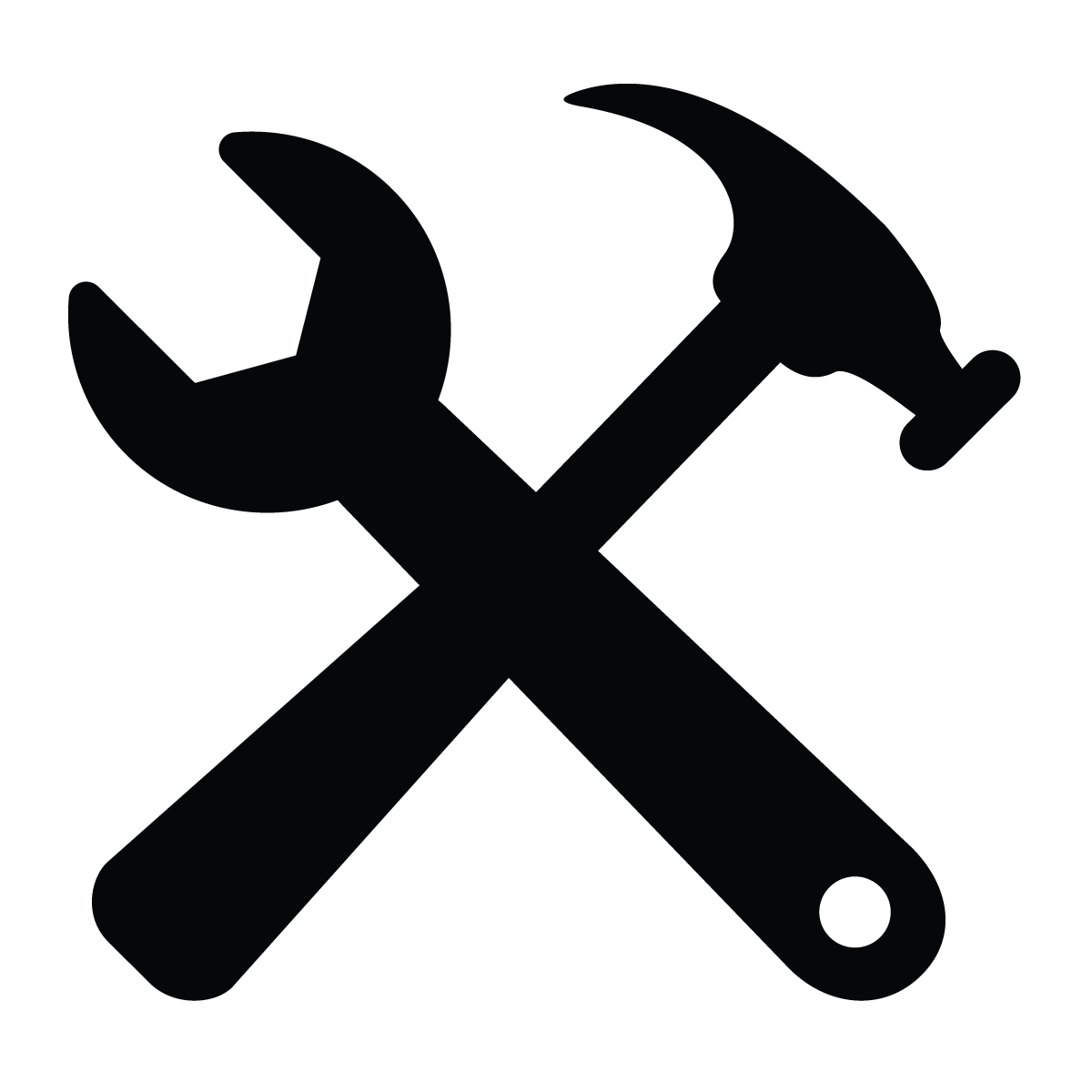 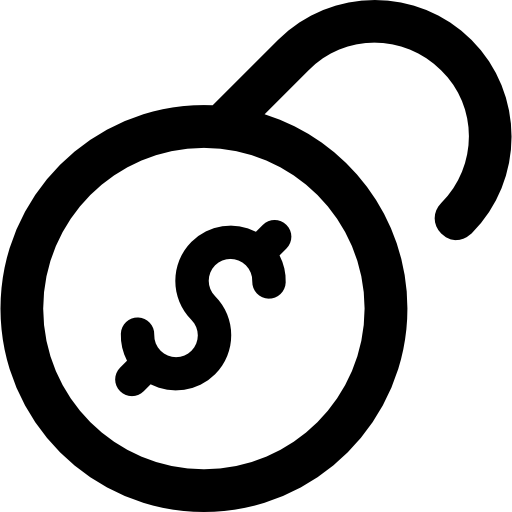 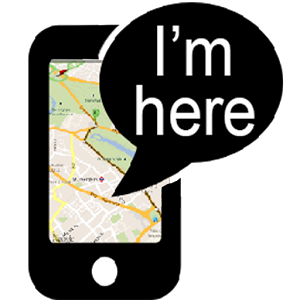 UNSECURE
GRIFTERS WALLET
SLIM DESIGN

FITS 8 CREDIT CARDS

MAGNETIC MONEY CLIP

HIGHEST QUALITY LEATHER
GRIFTERS TRACKER
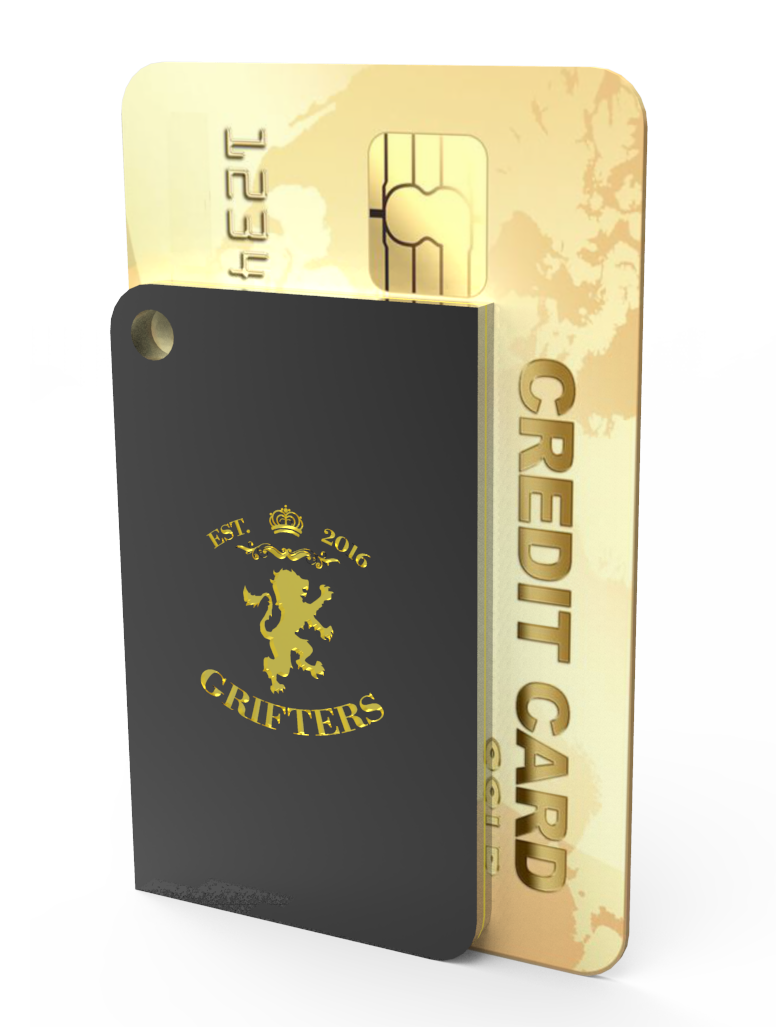 BLUETOOTH SMART

TWO-WAY COMMUNICATION

CROWD GPS

RANGE UP TO 100FT OR 30M

90dB BUZZER
GRIFTERS APP
Android 4.3+ & iOS 7+
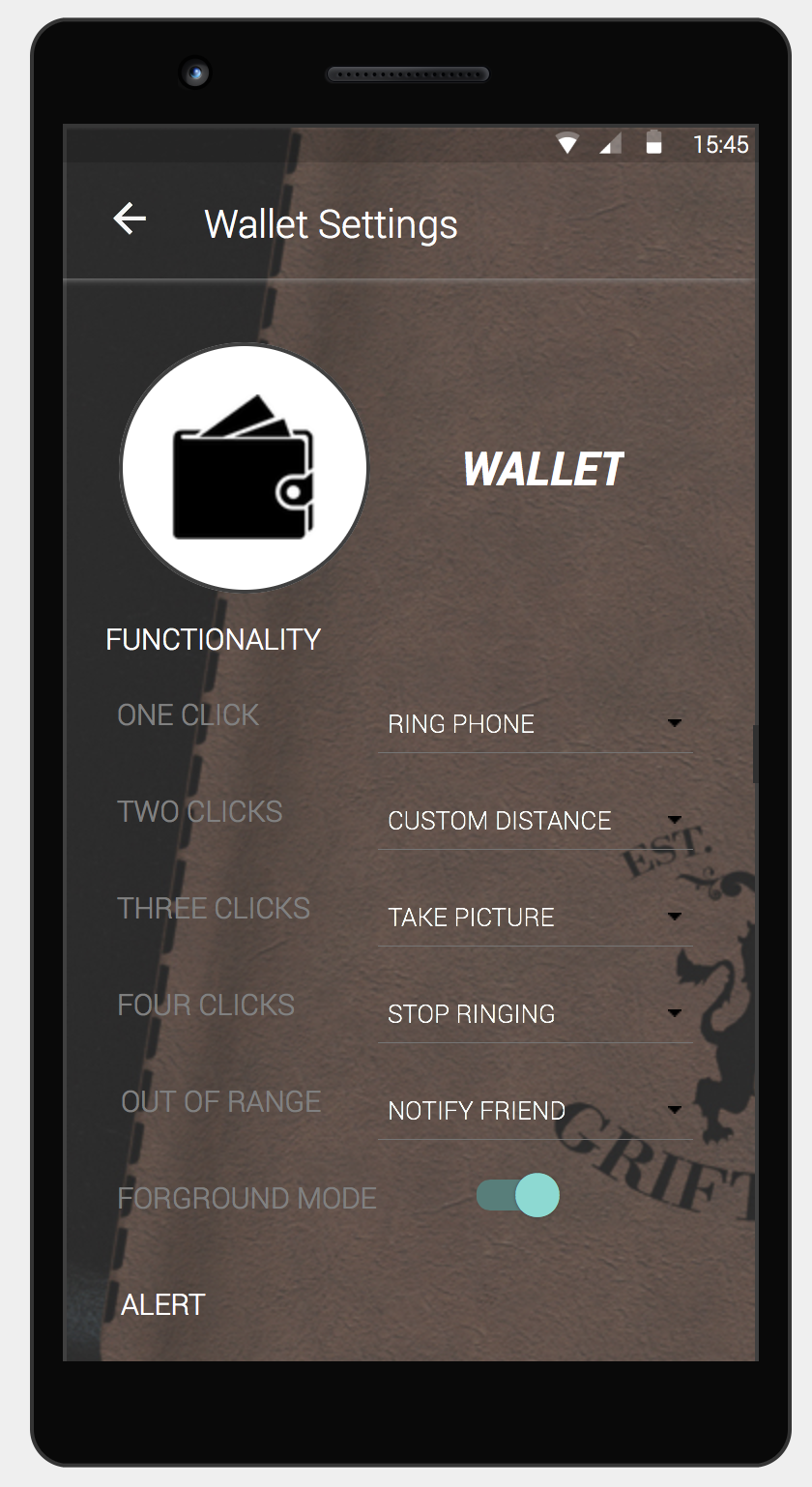 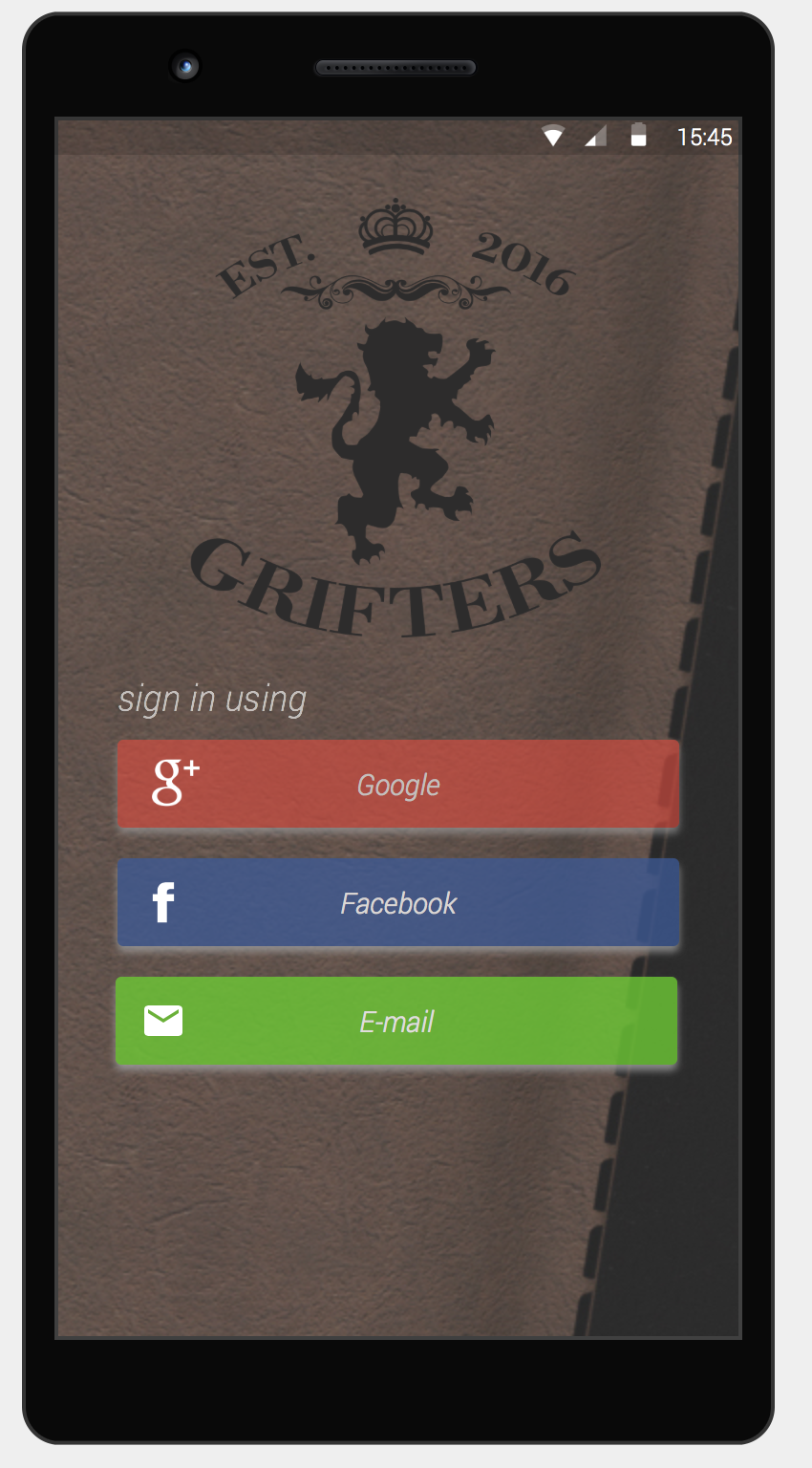 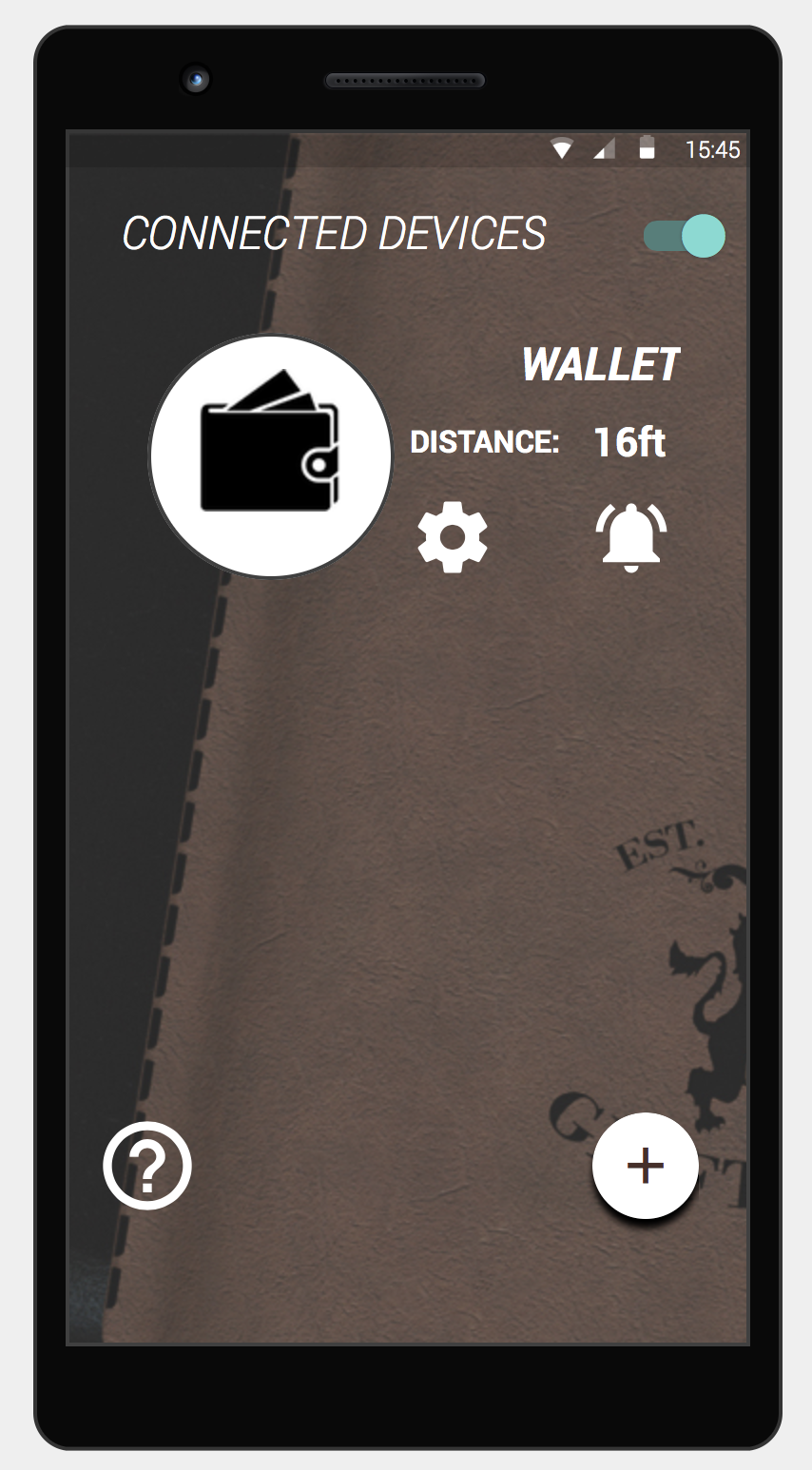 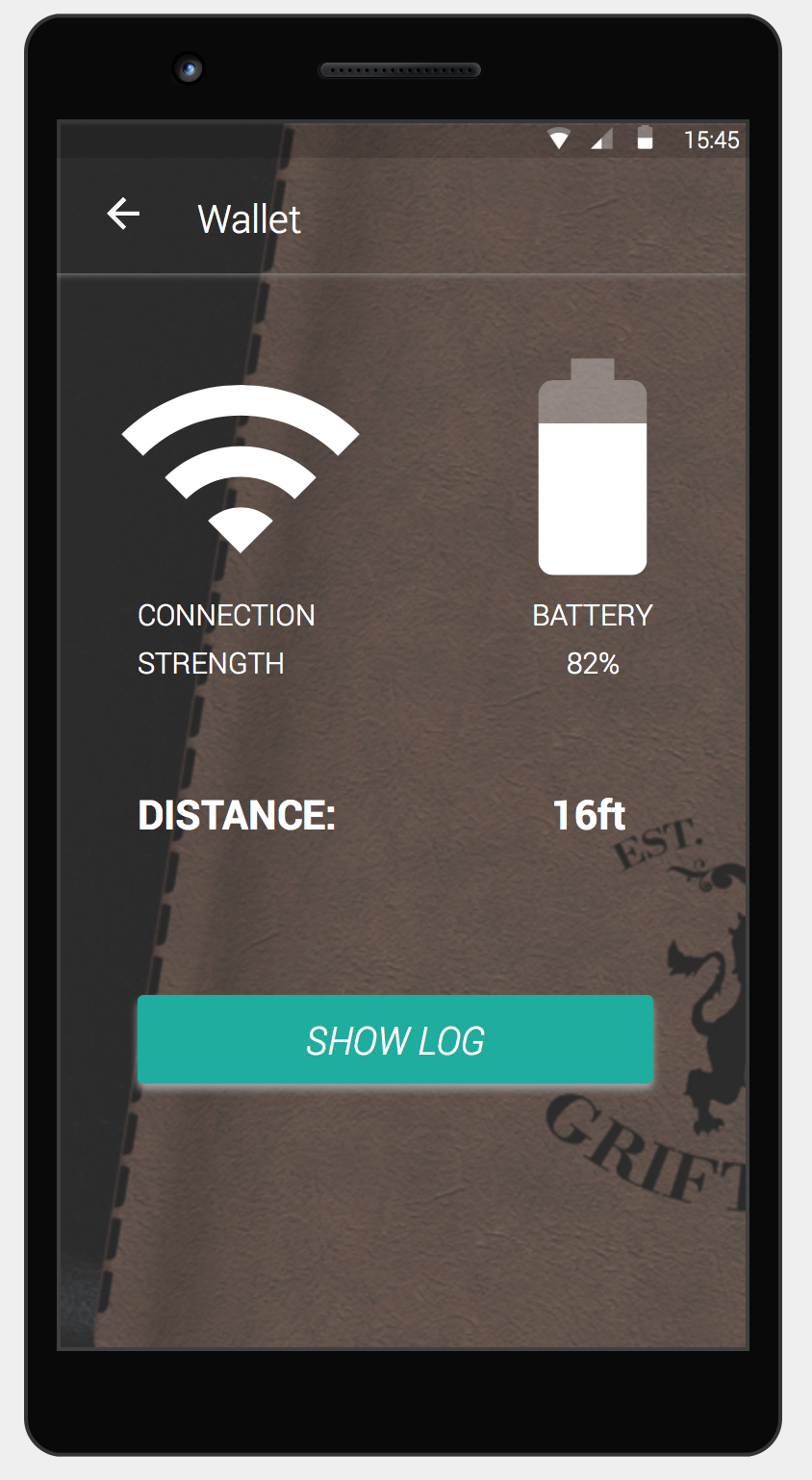 MARKET SIZE & COMPETITION
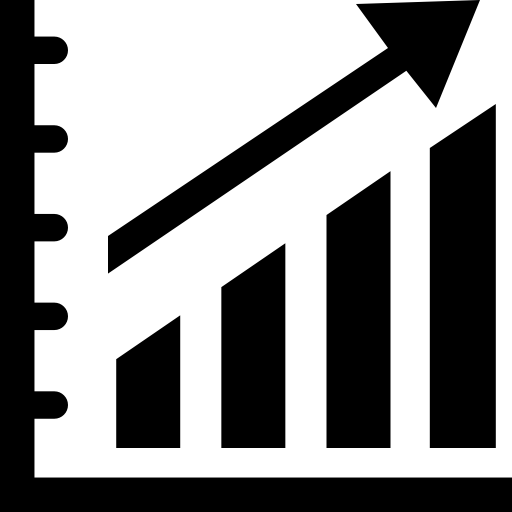 Tile 43M$ AND TrackR 12M$ (2015)

ESTIMATED BLE TRACKER MARKET SIZE IN 2020 371M UNITS
WE ARE OFFERING MORE VALUE AT A BETTER PRICE POINT.
TEAM & PARTNERS
RENO MEISALU
MARTIN MEISALU
MADIS VÄLJA
RAUNO PÜGI
CEO
CTO
MARKETING
SOFTWARE & SALES
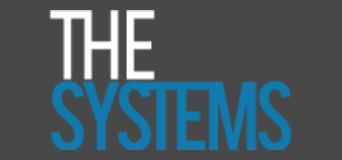 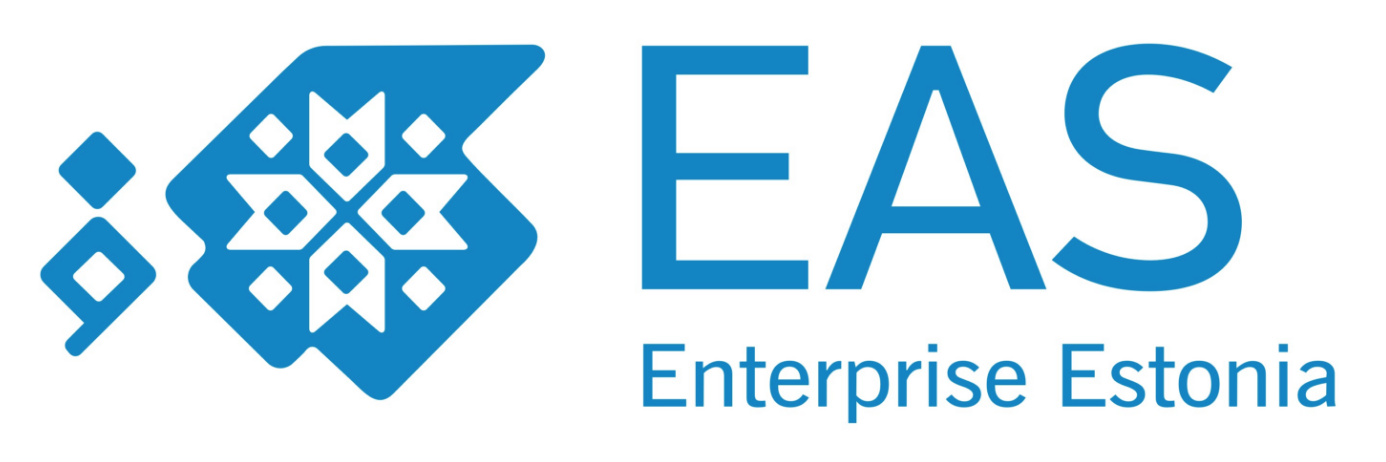 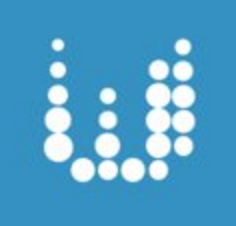 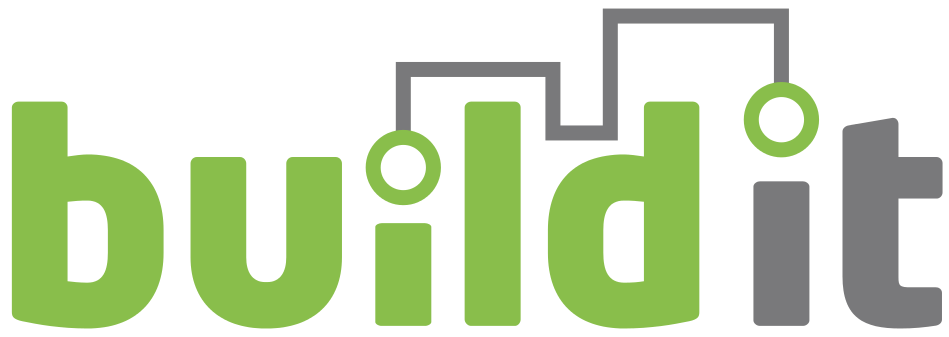 MILESTONES
2016
BUSINESS PLAN
Jun-Sept
BUILDIT ACCELERATOREAS INNOVATION VOUCHER GRANT
2016
Sept-Nov
FIRST 200 WALLETS MANUFACTURED AND SOLD, STARTUP DAY
2016
Nov-Dec
2017
BLUETOOTH 5 LAUNCH
@CES
January
CROWDFUNDING CAMPAIGN EST. LAUNCH DATE FOR GRIFTERS TRACKER
2017
March
FIRST TRACKER DELIVERY
CONTACTING RETAILERS, AMAZON LAUNCHPAD
2017
June-Aug
GRIFTERSWALLET.COM
TEAM@GRIFTERSWALLET.COM